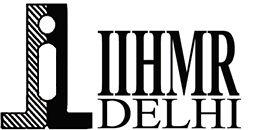 To assess the evaluation of training for deployment of EMR in a hospital by using the Kirkpatrick model.
By:-Shubham
PG/22/120
Guided by 
DR PUNIT YADAV
You are not allowed to add slides to this presentation
1
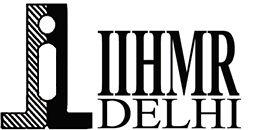 Mentor Approval
You are not allowed to add slides to this presentation
2
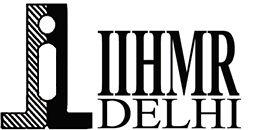 Introduction
EMR Training Importance and Evaluation
• EMRs are a preferred method for managing health information, offering benefits like improved efficiency and communication.
• Adoption of EMRs is limited globally due to implementation complexity and lack of relevant skills.
• Training in EMR use is crucial for optimal clinical outcomes and avoiding work duplication and low adoption rates.
• The Kirkpatrick Model is used to evaluate the effectiveness of EMR training programs.
• The review provides a structured analysis of EMR training programs' performance and identifies areas for improvement.
You are not allowed to add slides to this presentation
3
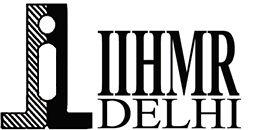 Objectives of Your Study
Primary Objective: 
To evaluate the effectiveness of the training program for EMR deployment in a hospital, focusing on IT administrators, using the first two levels of the Kirkpatrick Model.
Secondary Objective:
To assess IT administrators' reactions to the EMR training program.
To evaluate the learning outcomes achieved by IT administrators through the EMR training program.
To identify factors influencing IT administrators' reactions and learning.
To provide recommendations for enhancing the EMR training program.
You are not allowed to add slides to this presentation
4
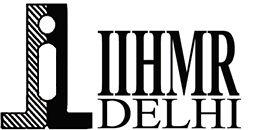 Methodology
Methodology
Study Design:- Cross-sectional study.
Study Area:- Hospital where IT administrators undergo EMR training.
Study Population:- IT person
Sample Size:- 14 IT person
Sampling Technique:- Purposive sampling due to specific focus on IT person
Study Period:-
 3 months.
You are not allowed to add slides to this presentation
5
Methodology
Data Collection Tools and Techniques
   Tools:- 
Structured questionnaires for surveys to assess reactions.
Knowledge tests to evaluate learning outcomes.
 Semi-structured interview guides for in-depth insights.

Analysis:- 
Assess and evaluate reactions and learning outcomes.
Identify factors influencing training effectiveness.
Provide practical recommendations for improvement.
Limitations- 
Focuses only on IT administrators, not other healthcare providers.
 Limited sample size due to time constraints.
This may be consider as a pilot study for future implementation.
You are not allowed to add slides to this presentation
6
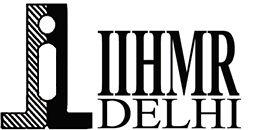 Results
You are not allowed to add slides to this presentation
7
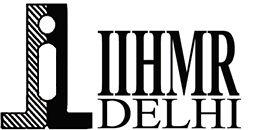 Results
You are not allowed to add slides to this presentation
8
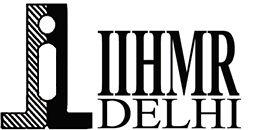 Results
You are not allowed to add slides to this presentation
9
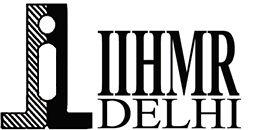 Discussion
Evaluation of the effectiveness of the Training is of utmost importance
To assess the effectiveness of the Training, Kirkpatrick Model can be used.
In the current study, we used 2 levels of Kirkpatrick Model  i.e., Reaction and Learning that showed positive outcomes, therefore for the next 6 months we can assess the next 2 levels i.e., Behavior and Results.
The training generated positive feedback and effectiveness on time saving, cost, hospital operations and staff satisfaction.
10
You are not allowed to add slides to this presentation
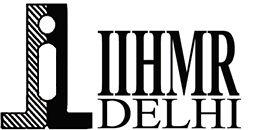 Conclusion
My Study Concluded That Use Of Kirkpatrick Model Maybe An Effective Tool In Assessing The Training For EMR Implementation In Organizations.
You are not allowed to add slides to this presentation
11
References
Kirkpatrick Partners. The kirkpatrick model [Internet]. Kirkpatrick Partners, LLC. 2021. Available from: https://www.kirkpatrickpartners.com/the-kirkpatrick-model/
Samadbeik M, Fatehi F, Braunstein M, Barry B, Saremian M, Kalhor F, et al. Education and Training on Electronic Medical Records (EMRs) for health care professionals and students: A Scoping Review. International Journal of Medical Informatics. 2020 Oct;142(1):104238
Peck D. The Kirkpatrick Model of Training Evaluation (with Examples) | Devlin Peck [Internet]. www.devlinpeck.com. 2023. Available from: https://www.devlinpeck.com/content/kirkpatrick-model-evaluation
You are not allowed to add slides to this presentation
12
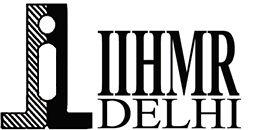 Thank You
Any Questions
You are not allowed to add slides to this presentation
13